Podstawy procesu karnego
Postępowanie przygotowawcze
mgr Monika Abramek
Katedra Postępowania Karnego
Wydział Prawa, Administracji i Ekonomii
Uniwersytet Wrocławski
Definicja
Postępowanie przygotowawcze – pierwsze stadium procesu karnego. Prowadzone celem weryfikacji, czy przestępstwo zostało popełnione, ujawnienia jego sprawcy oraz zebrania i zabezpieczenia dowodów dla sądu. 
„Poszukiwanie i wybór właściwej koncepcji postępowania przygotowawczego, a następnie wyrażenie jej w ustawowym modelu wymaga uwzględnienia wielu potrzeb wymiaru sprawiedliwości, pogodzenia różnych, nieraz sprzecznych interesów występujących w procesie karnym, niekiedy opowiedzenia się za jednym z konkurujących kierunków regulacji, co może się łączyć ze wzmocnieniem ochrony pewnych dóbr kosztem innych wartości”. 

T. Grzegorczyk, J. Tylman, 
Polskie postępowanie karne, Warszawa 2011, s. 638.
Funkcje postępowania przygotowawczego
Funkcje postępowania przygotowawczego:

Przygotowawcza – zebranie materiału dowodowego na użytek przyszłej rozprawy sądowej. Rola funkcji przygotowawczej zależy od 4 czynników:
zakresu postępowania przygotowawczego (czy wszechstronne wyjaśnienie okoliczności sprawy czy tylko sprawdzenie, czy istnieją podstawy do wniesienia aktu oskarżenia)
wpływu dowodów utrwalonych w postępowaniu przygotowawczym na treść wyroku sądu (pośredni i bezpośredni)
stopnia mocy wiążącej wniosków formułowanych w wyniku postępowania przygotowawczego (obowiązek wszczęcia postępowania na skutek wniesienia aktu oskarżenia oraz wpływ wniosków na decyzje sądu)
wpływu sądu na postępowanie przygotowawcze
Funkcje postępowania przygotowawczego
Profilaktyczna – stworzenie takich warunków, które co najmniej utrudniają ponowne popełnienie przestępstwa przez podejrzanego lub inne osoby.
Realizacji tej funkcji służą m.in.: instytucja tzw. sygnalizacji (art. 19 k.p.k. – zawiadomienie o uchybieniu w działaniach instytucji państwowej, samorządowej lub społecznej, zwłaszcza gdy sprzyja popełnieniu przestępstw), środki zapobiegawcze, zatrzymanie przedmiotów, zawiadomienie przełożonych o ukończeniu/wszczęciu postępowania przygotowawczego w przypadkach wskazanych w art. 21 k.p.k.
Względnie prejudycjalna – oddziaływanie aktu oskarżenia, postanowienia o umorzeniu i innych rozstrzygnięć zapadających w toku postępowania przygotowawczego na treść decyzji podejmowanych w innych postępowaniach 
np. zastosowanie względem podejrzanego środka zapobiegawczego w postaci tymczasowego aresztowania może być podstawą rozwiązania stosunku pracy bez zachowania okresu wypowiedzenia
Cele postępowania przygotowawczego
Cele szczegółowe postępowania przygotowawczego wskazane w art. 297 k.p.k. należy rozpatrywać na tle celów ogólnych procesu karnego z art. 2 § 1 k.p.k. 
Przepis art. 2 § 1 k.p.k. stanowi, że przepisy k.p.k. mają na celu takie ukształtowanie postępowania karnego aby:
sprawca przestępstwa został wykryty i pociągnięty do odpowiedzialności a osoba niewinna nie poniosła tej odpowiedzialności 
poprzez trafne zastosowanie środków przewidzianych w prawie karnym oraz ujawnienie okoliczności sprzyjających popełnieniu przestępstwa osiągnięte zostały zadania postępowania karnego nie tylko w zwalczaniu przestępstw, ale również zapobieganiu im oraz umacnianiu poszanowania prawa i zasad współżycia społecznego
ważne dla realizacji przez postępowanie przygotowawcze funkcji profilaktycznej po uchyleniu art. 297 § 2.
zostały uwzględnione prawnie chronione interesy pokrzywdzonego przy jednoczesnym poszanowaniu jego godności 
rozstrzygnięcie sprawy nastąpiło w rozsądnym terminie
Cele postępowania przygotowawczego
Cele szczegółowe postępowania przygotowawczego – art. 297 § 1 k.p.k. 
ustalenie czy został popełniony czyn zabroniony i czy stanowi on przestępstwo; 
podstawą wszczęcia postępowania w sprawie jest „uzasadnione podejrzenie popełnienia przestępstwa”, które weryfikuje się w toku postępowania
wykrycie i w razie potrzeby ujęcie sprawcy 
„w celu wykrycia” – dokonywanie czynności dowodowych (jak również czynności nieprocesowych) dopuszczalnych w świetle k.p.k. 
cel osiągnięty, gdy organy dojdą do wniosku, że istnieje „dostatecznie uzasadnione podejrzenie, że czyn popełniła określona osoba”
zebranie danych stosownie do art. 213 i 214 k.p.k. 
ustalenie tożsamości, wieku, stosunków majątkowych, przeprowadzenie wywiadu środowiskowego (w razie potrzeby, chyba że zachodzi przypadek z art. 214 § 2 k.p.k.), czy czyn popełniono w warunkach recydywy
wyjaśnienie okoliczności sprawy, w tym ustalenie osób pokrzywdzonych i rozmiarów szkody 
zebranie, zabezpieczenie i w niezbędnym zakresie utrwalenie dowodów dla sądu.
Zasady charakteryzujące postępowanie przygotowawcze
Inkwizycyjności (z wyjątkami na rzecz kontradyktoryjności)
Działania z urzędu
Legalizmu 
Tajności (z wyjątkami na rzecz jawności)
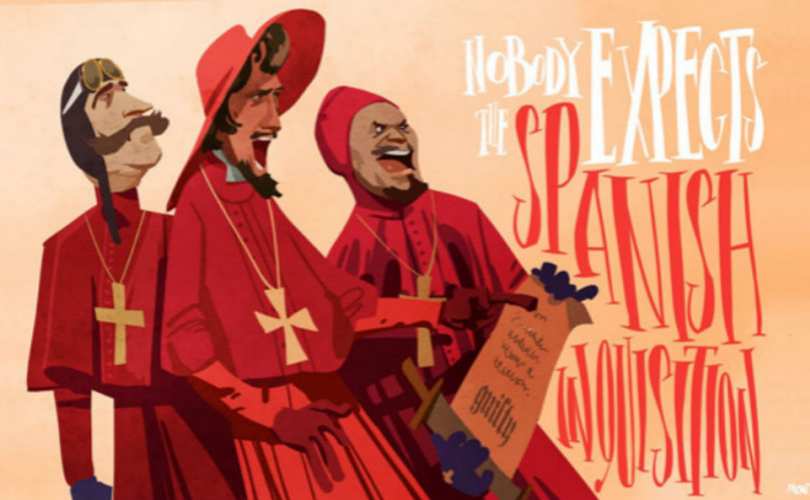 Zasada inkwizycyjności
Zasada inkwizycyjności 
Inaczej zasada śledcza, polega na tym, że w postępowaniu nie ma stron, a funkcje oskarżenia, obrony i orzekania sprawuje jeden organ procesowy – w ujęciu abstrakcyjnym, krańcowym. 
Sprzyja szybkości postępowania – strony nie opóźniają procesu swoimi wnioskami, tajność postępowania ułatwia posługiwanie się metodą zaskakiwania i podstępu oraz utrzymanie w tajemnicy wiadomości mających istotne znaczenie dla organów państwa. 
Zasada inkwizycyjności dominuje w postępowaniu przygotowawczym, oczywiście odpowiednio zmodyfikowana i dostoswana do standardów rzetelnego procesu. Organ prowadzący to postępowanie jest zobowiązany do podejmowania z własnej inicjatywy wszelkich czynności dowodowych zmierzających do realizacji celów postępowania. Uprawniony organ do ścigania przestępstw wszczyna je i prowadzi, co do zasady, niezależnie od woli pokrzywdzonego, decyduje w przedmiocie przeprowadzenia czynności dowodowej, w związku z zasadą tajności charakteryzującą postępowanie przygotowawcze, czynności dokonywane mogą być niejawnie, bez udziału stron.
Postępowanie przygotowawcze jest zespołem działań wykonawczych, poszukuje się w nim dowodów, a często i samego sprawcy, dlatego nie ma w nim miejsca na dominację zasady kontradyktoryjności. Poza tym bardzo rozbudowane, kontradyktoryjne postępowanie przygotowawcze obniża znaczenie rozprawy głównej.
Odstępstwa na rzecz kontradyktoryjności w postępowaniu przygotowawczym
w postępowaniu przygotowawczym podejrzany i pokrzywdzony są stronami; 
organ procesowy ma obowiązek przesłuchać podejrzanego w obecności ustanowionego obrońcy, jeżeli tego zażąda;
prawo składania wniosków o dokonanie czynności śledztwa lub dochodzenia; stronie, która złożyła wniosek oraz jej obrońcy lub pełnomocnikowi nie można odmówić wzięcia udziału w czynności jeżeli tego zażąda (ale podejrzanego pozbawionego wolności nie sprowadza się, gdy spowodowałoby to poważne trudności); 
dopuszczenie podejrzanego, pokrzywdzonego i ich przedstawicieli ustawowych do czynności śledztwa i dochodzenia, których nie będzie można powtórzyć na rozprawie;
przesłuchanie przez sąd świadka, gdy zachodzi niebezpieczeństwo, że nie będzie można go przesłuchać na rozprawie, jeżeli strona, prokurator albo inny organ prowadzący postępowanie zwrócą się do sądu z takim żądaniem; 
dopuszczenie strony, obrońcy lub pełnomocnika – na ich żądanie – do udziału w innych czynnościach śledztwa lub dochodzenia; w szczególnie uzasadnionym przypadku, prokurator może postanowieniem odmówić dopuszczenia do udziału w czynności ze względu na ważny interes śledztwa lub dochodzenia albo odmówić sprowadzenia oskarżonego pozbawionego wolności, gdy spowodowałoby to poważne trudności; 
udział podejrzanego, obrońcy, pokrzywdzonego i pełnomocnika w przesłuchaniu biegłego i zapoznaniu się z jego opinią, jeżeli została złożona na piśmie; 
udział podejrzanego i jego obrońcy w czynnościach końcowego zaznajomienia się z materiałami postępowania przygotowawczego
dopuszczenie udziału prokuratora i obrońcy w posiedzeniu sądu dotyczącym przedłużenia tymczasowego aresztowania oraz zażalenia na jego zastosowanie lub przedłużenie.
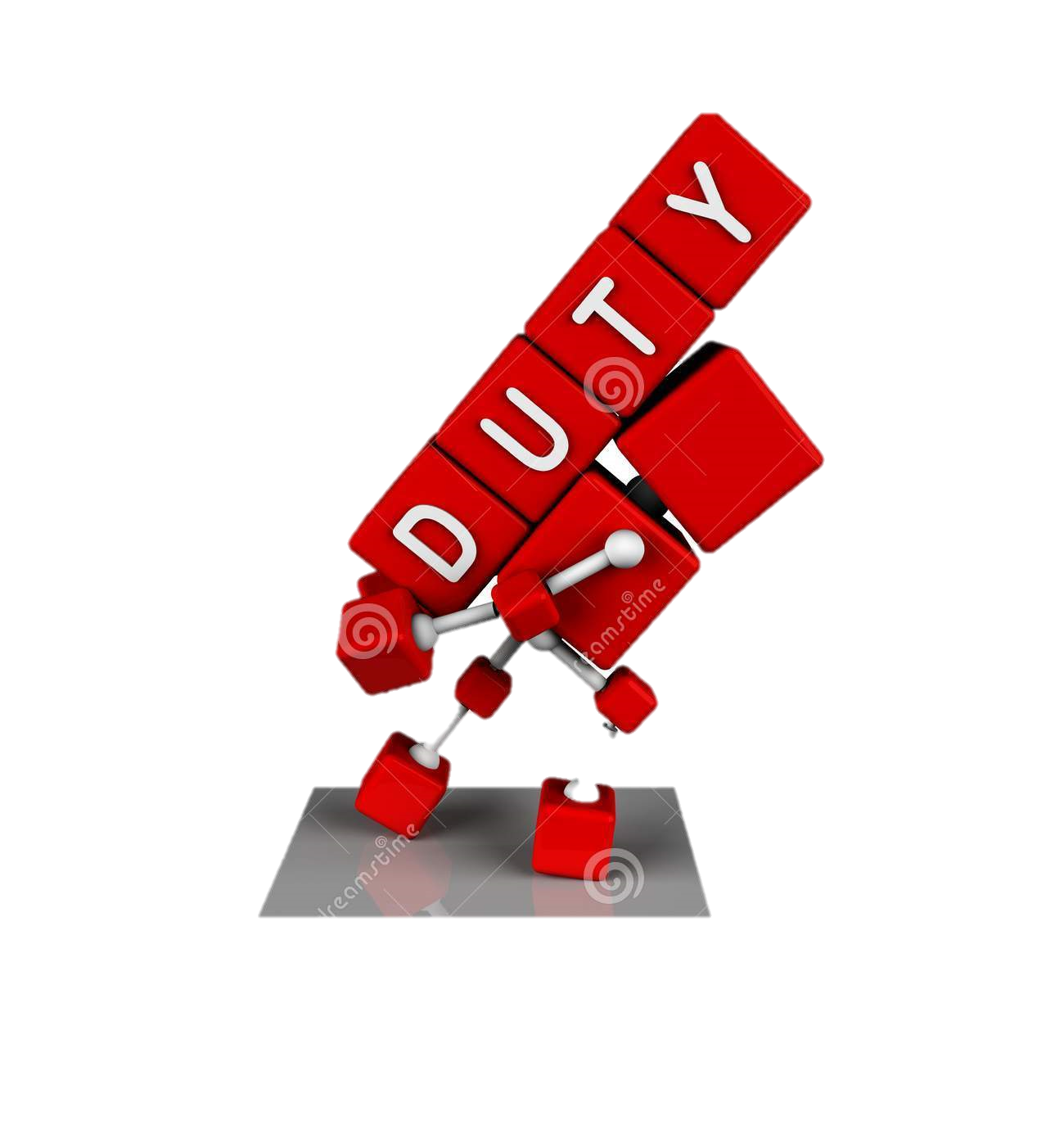 Zasada legalizmu
art. 10 KPK:
§ 1. Organ powołany do ścigania przestępstw jest obowiązany do wszczęcia i przeprowadzenia postępowania przygotowawczego, a oskarżyciel publiczny także do wniesienia i popierania oskarżenia - o czyn ścigany z urzędu.
§ 2. Z wyjątkiem wypadków określonych w ustawie lub w prawie międzynarodowym nikt nie może być zwolniony od odpowiedzialności za popełnione przestępstwo.
Legalizm na gruncie kodeksowym oznacza obowiązek organów ścigania do wszczęcia i przeprowadzenia postępowania karnego, jeżeli istnieje prawdopodobieństwo popełnienia przestępstwa ściganego z urzędu Nie mają one możliwości odstąpienia od ścigania, chyba że wyjątek wprowadzają przepisy ustawy (immunitety) lub prawo międzynarodowe. 
art. 17 § 1 pkt 3 – postępowania nie wszczyna się, a wszczęte umarza, jeżeli społeczna szkodliwość czynu jest znikoma 
legalizm materialny; jeżeli społeczna szkodliwość czynu jest znikoma, czyn nie stanowi przestępstwa (ale może być np. wykroczeniem)
art. 1 § 2 k.k. - Nie stanowi przestępstwa czyn zabroniony, którego społeczna szkodliwość jest znikoma.
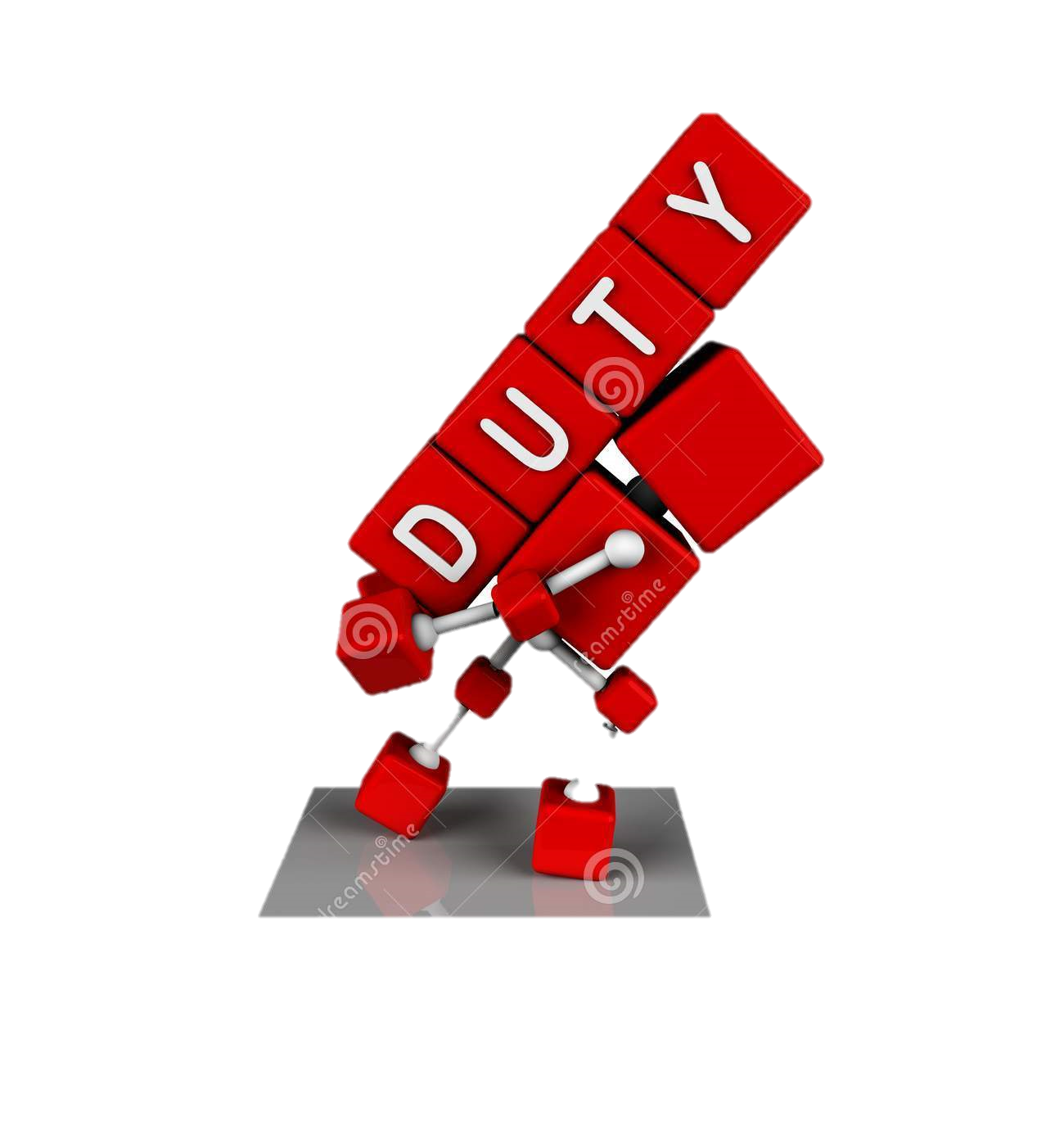 Zasada legalizmu
Zasada legalizmu dotyczy wyłącznie czynów ściganych z urzędu. Nie odnosi się do przestępstw prywatnoskargowych. 
Przestępstwa publicznoskargowe ścigane z urzędu:
obowiązek wszczęcia postępowania przygotowawczego (art. 303 k.p.k.) przez organy postępowania przygotowawczego (prokurator i organy z art. 312 k.p.k.) i przeprowadzenia tego postępowania (por. cele postępowania przygotowawczego – art. 297 k.p.k.) 
Oskarżyciel publiczny ma obowiązek wnieść i popierać akt oskarżenia przed sądem (lub inną skargę np. wniosek o warunkowe umorzenie postępowania, wniosek o skazanie bez rozprawy, wniosek o rozpoznanie sprawy w trybie przyspieszonym albo wniosek o umorzenie postępowania i zastosowanie środków zabezpieczających). 
oskarżyciel publiczny – art. 45 § 2 k.p.k. ALE nie należy utożsamiać prokuratora z oskarżycielem publicznym, ponieważ oskarżycielem publicznym mogą być również nieprokuratorskie organy np. finansowe organy postępowania przygotowawczego z KKS
Przestępstwa publicznoskargowe ścigane na wniosek:
art. 17 § 2. - Do chwili otrzymania wniosku lub zezwolenia władzy, od których ustawa uzależnia ściganie, organy procesowe dokonują tylko czynności nie cierpiących zwłoki w celu zabezpieczenia śladów i dowodów, a także czynności zmierzających do wyjaśnienia, czy wniosek będzie złożony lub zezwolenie będzie wydane.
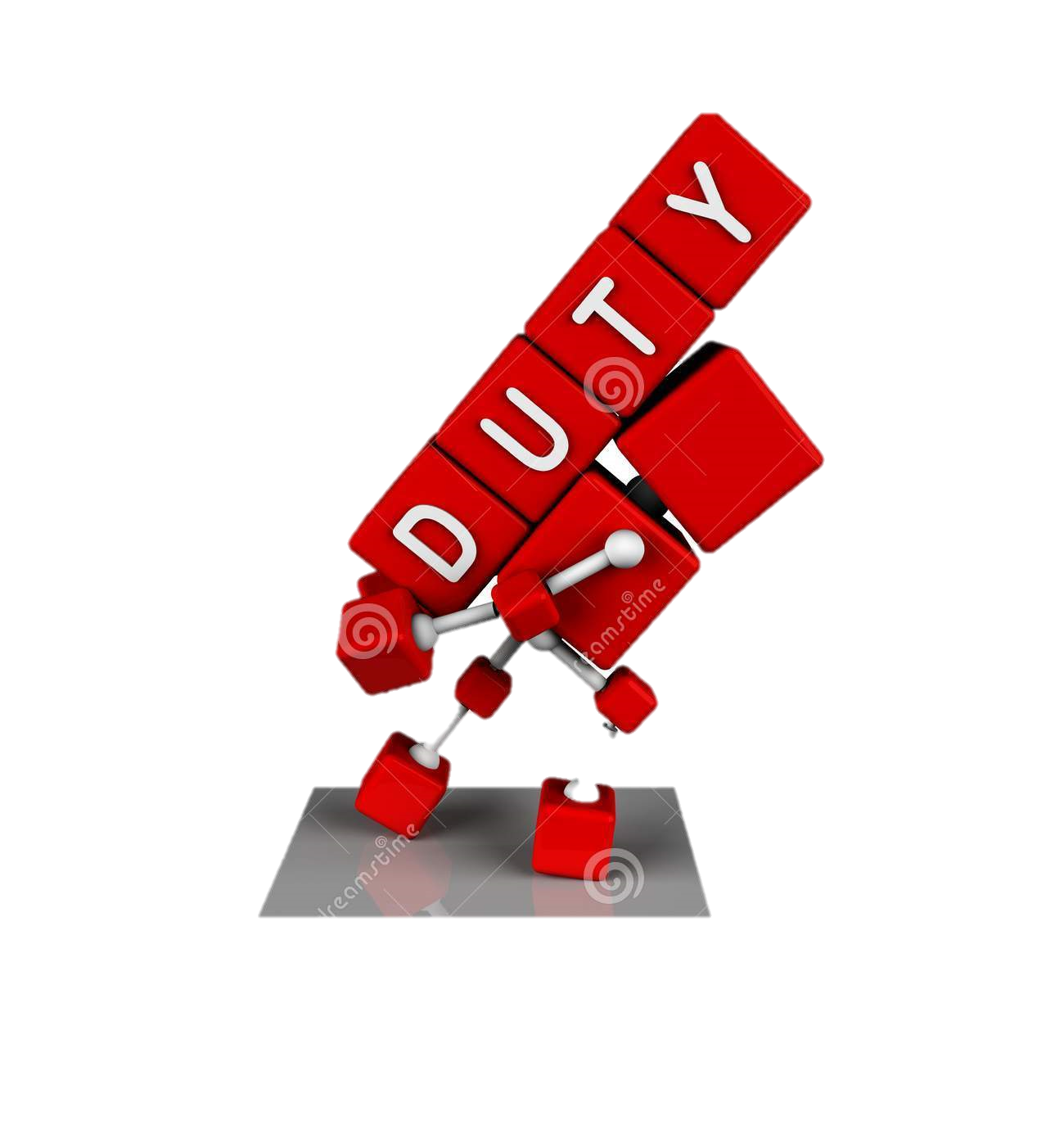 Zasada legalizmu
Istota zasady legalizmu – art. 10 § 2. Z wyjątkiem wypadków określonych w ustawie lub w prawie międzynarodowym nikt nie może być zwolniony od odpowiedzialności za popełnione przestępstwo.
 Celem jest uniemożliwienie komukolwiek uchylenia się odpowiedzialności za popełnione przestępstwo niezależnie od rodzaju przestępstwa, statusu społecznego, pełnionej funkcji itp. 

Przestępstwa prywatnoskargowe, do których nie ma zastosowania zasada legalizmu, nie są jednak wyjątkami na rzecz zasady oportunizmu. Prokurator może w każdej sprawie prywatnoskargowej, wszcząć lub przyłączyć się do toczącego się postępowania, jeżeli wymaga tego interes społeczny. 
art. 60 §  1 - W sprawach o przestępstwa ścigane z oskarżenia prywatnego prokurator wszczyna postępowanie albo wstępuje do postępowania już wszczętego, jeżeli wymaga tego interes społeczny.
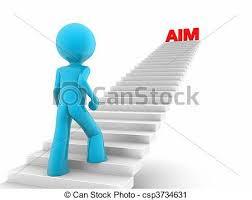 Zasada oportunizmu
Przeciwieństwo zasady legalizmu. Organy procesowe mogą ocenić celowość ścigania i nie wszczynać go, jeżeli uznają, że w konkretnej sprawie koszty postępowania (ekonomiczne, społeczne itp.) będą wyższe niż potencjalne korzyści (ukaranie sprawcy przestępstwa za popełniony czyn).
Rodzaje oportunizmu: 
właściwy – odstąpienie od ścigania ze względu na interes społeczny bez względu na wagę przestępstwa (np. można odstąpić od ścigania za zabójstwo, jeżeli sprawcą była 98 letnia kobieta, nad którą znęcał się mąż od 80 lat). 
niewłaściwy – odstąpienie od ścigania ze względu na małą wagę przestępstwa. 
Trzy podstawowe motywy oportunizmu procesowego według prof. Cieślaka:
motyw procesowy – niekiedy postępowanie karne toczyłoby się w tak błahych sprawach, że nie byłoby uzasadnione ponoszenie wydatków finansowych; 
motyw mieszany – angażowanie organów procesowych w błahe sprawy stwarzałoby poczucie dysproporcji i obniżałoby powagę wymiaru sprawiedliwości; 
motyw prawnomaterialny – stosowanie represji karno – sądowej za przestępstwa błahe mijałoby się z celem kary
WYJĄTKIEM NA RZECZ OPORTUNIZMU NIE SĄ TRYBY KONSENSUALNE!!!
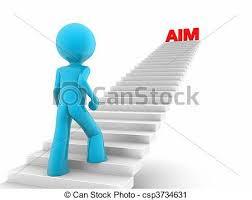 Zasada oportunizmu
W polskim procesie karnym dominuje zasada legalizmu. Są jednak wyjątki na rzecz zasady oportunizmu: 
art. 11 k.p.k. – tzw. umorzenie absorpcyjne. 
§ 1 Postępowanie w sprawie o występek, zagrożony karą pozbawienia wolności do lat 5, można umorzyć, jeżeli orzeczenie wobec oskarżonego kary byłoby oczywiście niecelowe ze względu na rodzaj i wysokość kary prawomocnie orzeczonej za inne przestępstwo, a interes pokrzywdzonego temu się nie sprzeciwia.
§ 2 Jeżeli kara za inne przestępstwo nie została prawomocnie orzeczona, postępowanie można zawiesić. Zawieszone postępowanie należy umorzyć albo podjąć przed upływem 3 miesięcy od uprawomocnienia się orzeczenia w sprawie o inne przestępstwo, o którym mowa w § 1.
§ 3 Postępowanie umorzone na podstawie § 1 można wznowić w wypadku uchylenia lub istotnej zmiany treści prawomocnego wyroku, z powodu którego zostało ono umorzone.
instytucja świadka koronnego – świadkiem koronnym jest sprawca przestępstwa, który zdecydował się współpracować z organami procesowymi 
zapłata za dostarczenie dowodów, bez których skazanie innych sprawców nie byłoby możliwe. 
Prokurator wydaje postanowienie o umorzeniu postępowania w ciągu 14 dni od dnia uprawomocnienia się orzeczenia kończącego postępowanie przeciwko tym sprawcom, których udział w przestępstwie świadek koronny ujawnił oraz przeciwko którym zeznawał.
Umarza się postępowanie przeciwko sprawcy przestępstwa z zakresu przestępczości zorganizowanej lub wymienionych enumeratywnie w art. 1 ustawy o świadku koronnym, jeżeli złożył przed sądem wyczerpujące zeznania dotyczące osób uczestniczących w przestępstwie, które mogły przyczynić się do ujawnienia okoliczności przestępstwa, wykrycia pozostałych sprawców, ujawnienia dalszych przestępstw lub im zapobieżenia.
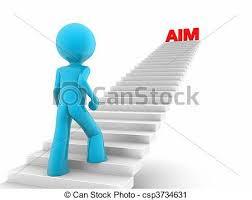 Zasada oportunizmu
Wyjątki na rzecz oportunizmu:
art. 658 § 1 k.p.k. Prokurator wojskowy odmawia wszczęcia postępowania o przestępstwo ścigane na wniosek dowódcy jednostki wojskowej, jeżeli wobec sprawcy zastosowano już środki przewidziane w wojskowych przepisach dyscyplinarnych. 
art. 62a u.p.n. - Jeżeli przedmiotem czynu, o którym mowa w art. 62 ust. 1 lub 3 (posiadanie narkotyków), są środki odurzające lub substancje psychotropowe w ilości nieznacznej, przeznaczone na własny użytek sprawcy, postępowanie można umorzyć również przed wydaniem postanowienia o wszczęciu śledztwa lub dochodzenia, jeżeli orzeczenie wobec sprawcy kary byłoby niecelowe ze względu na okoliczności popełnienia czynu, a także stopień jego społecznej szkodliwości.
art. 21 § 2 u.p.w.s.n.. Sąd rodzinny nie wszczyna postępowania, a wszczęte umarza w całości lub w części, jeżeli nie ma podstaw do jego wszczęcia lub prowadzenia w określonym zakresie albo gdy orzeczenie środków wychowawczych lub poprawczych jest niecelowe, w szczególności ze względu na orzeczone już środki w innej sprawie, które w ocenie sądu są wystarczające.
Zasada działania z urzędu
art. 9 § 1  Organy procesowe prowadzą postępowanie i dokonują czynności z urzędu, chyba że ustawa uzależnia je od wniosku określonej osoby, instytucji lub organu albo od zezwolenia władzy.
Stronom i innym osobom bezpośrednio zainteresowanym przysługuje natomiast prawo do składania wniosków o dokonanie czynności, które organ może lub ma obowiązek podejmować z urzędu (art. 9 § 2 k.p.k.). 
jeżeli organ – wbrew nie podejmuje określonych działań – strona może złożyć stosowny wniosek. 
Adresaci zasady – sąd, prokurator i inne organy procesowe. 
Obowiązuje we wszystkich stadiach postępowania. W odniesieniu do wszczęcia procesu (wszczęcia postępowania przygotowawczego) – obowiązek podjęcia działań z urzędu. 
ważne: tryby ścigania przestępstw!
Czynnościami procesowymi dokonywanymi z urzędu są np. powołanie biegłego, wezwanie tłumacza, wyznaczenie obrońcy z urzędu.
Zasada ścigania z urzędu
Wyjątkami od zasady ścigania z urzędu – jeżeli chodzi o rozpoczęcie postępowania przygotowawczego -  są sytuacje, w których ściganie następuje z inicjatywy pokrzywdzonego, tj. 
ściganie na wniosek – przestępstwa wnioskowe:
bezwzględnie wnioskowe (takie, które można ścigać wyłącznie na wniosek np. umyślne zarażanie wirusem HIV, chorobami wenerycznymi, zakaźnymi, groźba karalna) 
względnie wnioskowe (takie, które w zwykłych okolicznościach są ścigane z urzędu ale ze względu na określony stosunek, który istnieje między sprawcą a pokrzywdzonym, wymaga się złożenia wniosku np. naruszenie czynności ciała lub rozstrój zdrowia albo kradzież - jeśli pokrzywdzonym jest osoba najbliższa).
ściganie z oskarżenia prywatnego – dot. ścigania takich przestępstw jak naruszenie czynności narządu ciała lub rozstrój zdrowia nieprzekraczający 7 dni, chyba że pokrzywdzonym jest osoba najbliższa zamieszkująca wspólnie ze sprawcą, zniesławienie, zniewaga, naruszenie nietykalności cielesnej. 
Brak wniosku o ściganie – negatywna przesłanka procesowa (art. 17 § 1 pkt 10 k.p.k.) – umorzenie postępowania lub niewszczynanie postępowania.
W postępowaniu sądowym sąd może podjąć szereg działań z urzędu, choć w tym stadium postępowania dominujące znaczenie ma zasada skargowości.
Uczestnicy postępowania przygotowawczego
Organy procesowe:
Prokurator – dominus litis postępowania przygotowawczego 
Policja i inne ograny prowadzące postępowanie przygotowawcze 
W zakresie czynności wykonywanych w postępowaniu przygotowawczym (np. stosowanie tymczasowego aresztowania, zwalnianie z tajemnicy adwokackiej itp.) organem jest również sąd, prezes sądu lub referendarz sądowy (np. w związku z wyznaczeniem obrońcy z urzędu). 
Prokurator nie jest stroną postępowania przygotowawczego!
Strony postępowania i reprezentanci stron
Podejrzany (art. 71 § 1 kpk) i obrońca oraz pokrzywdzony (art. 49 kpk) i pełnomocnik (art. 299 § 1) 
W czynnościach sądowych w postępowaniu przygotowawczym prokuratorowi przysługują prawa strony (art. 299 § 3). 
Świadkowie, biegli, tłumacze, specjaliści itp.
Uprawnienia stron postępowania przygotowawczego
Uprawnienia stron postępowania przygotowawczego można rozpatrywać w 4 kategoriach:
uprawnienia związane z szeroko rozumianym prawem do informacji; 
prawo złożenia wniosku o przeprowadzenie czynności w postępowaniu przygotowawczym; 
możliwość wzięcia udziału w czynnościach postępowania przygotowawczego; 
możliwość zaskarżenia rozstrzygnięć oraz działań lub zaniechań organów procesowych. 
Uprawnienia pokrzywdzonego i podejrzanego w obecnym stanie prawnym są bardzo zbliżone (symetryczne). W wyniku nowelizacji wprowadzono m.in. obowiązek pouczenia pokrzywdzonego o prawach i obowiązkach, zagwarantowano mu prawo udziału w zapoznaniu się z materiałami postępowania przygotowawczego czy uprawnienie z art. 299a k.p.k. 
Rozszerzenie uprawnień pokrzywdzonego związane z implementacją dyrektywy 2012/29/UE z dnia  25 października 2012 r. ustanawiającej normy minimalne w zakresie praw wsparcia i ochrony ofiar przestępstw oraz zastępującej decyzję ramową Rady 2001/220/WSiSW.
Uprawnienia związane z szeroko rozumianym prawem do informacji
Szczególne uprawnienia podejrzanego
Art. 6 ust. 3 lit a EKPC  - prawo do niezwłocznego otrzymania szczegółowej informacji w języku dla niego zrozumiałym o istocie i przyczynie skierowanego przeciwko niemu oskarżenia
 art. 313; art. 308 § 1 i 325g § 2
informacja o zmianie zarzutu (art. 314), gdy:
konieczne jest uzupełnienie zarzutów (podejrzanemu trzeba zarzucić dodatkowy czyn)
nastąpiła istotna modyfikacja w opisie czynu uprzednio zarzuconego;
czyn uprzednio zarzucony należy zakwalifikować z surowszego przepisu 
Prawo do żądania przesłuchania w obecności obrońcy (art. 301). 
Ważne – dyrektywa 2013/48/UE z 22.10.2013 r. w sprawie prawa dostępu  do  adwokata  w  postępowaniu  karnym
Termin implementacji dyrektywy upłynął 27.11.2016 r. 
Co do zasady dostęp do akt postępowania w zakresie wskazanym we wniosku prokuratora o zastosowanie (przedłużenie) tymczasowego aresztowania (art. 156 § 5a) 
Możliwość złożenia wniosku o końcowe zaznajomienie z materiałami postepowania (art. 321).
Prawo do złożenia wniosku o przeprowadzenie czynności w postępowaniu przygotowawczym
Inkwizycyjny charakter postępowania przygotowawczego nie wyłącza prawa stron do złożenia wniosku dowodowego. Zastosowanie ma art. 167 – dowody przeprowadza się na wniosek stron lub z urzędu. 
Niemniej inicjatywa dowodowa stron ma co do zasady subsydiarny charakter wobec obowiązku realizacji celów postępowania z art. 297 § 1 przez organy procesowe. 
Art. 315 § 1 k.p.k. – Podejrzany i jego obrońca oraz pokrzywdzony i jego pełnomocnik mogą składać wnioski o dokonanie czynności śledztwa (dot. także dochodzenia).  
Art. 316 § 3 k.p.k. – prawo do żądania przesłuchania świadka przez sąd, jeżeli istnieje niebezpieczeństwo, że nie będzie można go przesłuchać na rozprawie.
Prawo do udziału w czynnościach postępowania przygotowawczego
Art. 315 § 2 k.p.k. – „czynności wnioskowe” stronie, która złożyła wniosek oraz jej obrońcy lub pełnomocnikowi nie można odmówić wzięcia udziału w czynności, jeżeli tego żądają. Można jednak nie sprowadzać podejrzanego pozbawionego wolności, jeżeli spowodowałoby to poważne trudności. 
uprawniony do udziału w czynności powinien zostać o niej powiadomiony zgodnie z art. 117 k.p.k. 
„Poważne trudności” to np. znaczna odległość między miejscem, gdzie przebywa podejrzany a miejscem przeprowadzenia czynności. 
Jeżeli strona złożyła wniosek, ale nie uczestniczyła w czynności nie można jej odmówić udostępnienia akt w tym zakresie (np. protokołu przesłuchania – por. art. 157 § 3)
Art. 316  §  1 – prawo do udziału w czynnościach niepowtarzalnych (chyba że zachodzi niebezpieczeństwo utraty lub zniekształcenia dowodu)
art. 316 § 2 – podejrzanego pozbawionego wolności nie sprowadza się, wtedy gdy zwłoka grozi utratą lub zniekształceniem dowodu.
Prawo do udziału w czynnościach postępowania przygotowawczego
Art. 317 § 1 – prawo do udziału w innych czynnościach niż powyższe, jeżeli strony zgłosiły takie żądanie
w szczególnie uzasadnionym wypadku prokurator może odmówić dopuszczenia do udziału w czynności ze względu na interes śledztwa albo może odmówić sprowadzenia podejrzanego pozbawionego wolności gdy spowodowałoby to poważne trudności. 
Art. 318 – prawo do zapoznania się z opinią biegłego i uczestniczeniu w przesłuchaniu biegłego. 
Art. 185a, 185b, 185c, 316 § 3 – uprawnienie do wzięcia udziału w sądowym przesłuchaniu świadka w toku postępowania przygotowawczego 
w przypadku sądowego przesłuchania świadka z art. 185a – 185c podejrzany nie ma prawa do wzięcia udziału w czynności! Uczestnicy w niej obrońca podejrzanego
Prawo do zaskarżenia rozstrzygnięć wydawanych w postępowaniu przygotowawczym
Uprawnienie, które przysługuje również podmiotom, które nie są stroną w postępowaniu przygotowawczym. 
Art. 302 § 1 – osobom nie będącym stronami przysługuje zażalenie na postanowienia i zarządzenia naruszające ich prawa. 
Art. 302 § 2 – Stronom oraz osobom nie będącym stronami służy zażalenie na czynności inne niż postanowienia i zarządzenia naruszające ich prawa. 
Ponadto, osoba, która złożyła zawiadomienie o możliwości popełnienia przestępstwa może złożyć zażalenie na odmowę wszczęcia postępowania przygotowawczego lub na umorzenie śledztwa (dochodzenia) – art. 306 § 1 i 1a. 
Zasada – zażalenie na postanowienia prokuratora składa się do sądu (albo właściwego do rozpoznania sprawy albo zgodnie z przepisami szczególnymi, np. art. 252 § 2). 
Postanowienia nieprokuratorskich organów prowadzących postępowanie przygotowawcze rozpoznaje prokurator.
Formy postępowania przygotowawczego
Dochodzenie
Śledztwo
Uproszczona i mniej sformalizowana forma postępowania przygotowawczego. 
Prowadzi się w sprawach o niższym (lżejszym) ciężarze gatunkowym.
Zarezerwowane dla spraw o wyższym ciężarze gatunkowym lub bardziej skomplikowanych oraz ze względu na osobę, którą podejrzewa się o popełnienie przestępstwa.
Różnice między śledztwem a dochodzeniem dotyczą:
 
Rodzaju spraw, w jakich się je prowadzi
Organów prowadzących 
Czasu trwania 
Stopnia formalizmu
Rodzaj sprawy a forma postępowania przygotowawczego
Śledztwo (art. 309)
Dochodzenie (art. 325b)
Śledztwo obligatoryjne: 
w sprawach, których rozpoznanie w I instancji należy do właściwości sądu okręgowego 
zbrodnie i występki wskazane w art. 25 § 1
o występki – gdy osobą podejrzaną jest sędzia, prokurator, funkcjonariusz Policji, ABW, AW, SKW, SWW, Służby Celnej lub CBA
o występki – gdy osobą podejrzaną jest funkcjonariusz Straży Granicznej, ŻW, finansowego organu postępowania przygotowawczego lub organu nadrzędnego nad finansowym organem postępowania przygotowawczego, w zakresie spraw należących do właściwości tych organów lub o występki popełnione przez tych funkcjonariuszy w związku z wykonywaniem czynności służbowych
o występku, w których nie prowadzi się dochodzenia 
Śledztwo fakultatywne:
w sprawach o występku, w których prowadzi się dochodzenie, jeżeli prokurator tak postanowi ze względu na wagę lub zawiłość sprawy
Dochodzenie prowadzi się w sprawach o przestępstwa należące do właściwości sądu rejonowego:
zagrożone karą nieprzekraczającą 5 lat pozbawienia wolności, z tym że w wypadku przestępstw przeciwko mieniu tylko wówczas, gdy wartość przedmiotu przestępstwa albo szkoda wyrządzona lub grożąca nie przekracza 200.000 zł
dochodzenia nie prowadzi się jednak w sprawach o przestępstwa wskazane w art. 325b § 2 m.in. art. 155, 156 § 2, 157a § 1, 168, k.k., w sprawach o przestępstwa przeciwko obrotowi gospodarczemu (z wyjątkiem art. 297 i 300 k.k.) oraz przeciwko obrotowi pieniędzmi i papierami wartościowymi
przewidziane w art. 159, 254a i 262 § 2 k.k. 
przewidziane w art. 279 § 1, 286 § 1 i 2 k.k. oraz w art. 289 § 2 k.k., jeżeli wartość przedmiotu przestępstwa albo szkoda wyrządzona lub grożąca nie przekracza 200.000 zł 
UWAGA! Uchylono art. 325c k.p.k. – nie ma już dochodzenia prowadzonego ze względów podmiotowych tj. szczególne warunki podejrzanego
Organy prowadzące śledztwo i dochodzenie
Śledztwo (art. 311)
Dochodzenie (art. 325a)
Śledztwo zasadniczo prowadzi prokurator.
Prokurator może powierzyć prowadzenie śledztwa Policji (innym uprawnionym organom z art. 312):
w całości 
ważne! Nawet przekazanie śledztwa w całości nie obejmuje niektórych czynności np. tych z art. 180 § 1 czy 184, 
w określonym zakresie 
dokonanie poszczególnych czynności
Powierzenie śledztwa nie może obejmować: 
wydania postanowienia o wszczęciu śledztwa (art. 305 § 3)
W przypadku śledztwa prowadzonego ze względu na osobę podejrzaną (podejrzanego) prokurator może powierzyć jedynie dokonanie poszczególnych czynności śledztwa.
Prokurator może również zastrzec do osobistego wykonania jakąkolwiek czynność śledztwa.
Zasadniczo – Policja lub organy wskazane w art. 312 
Prokurator może przejąć dochodzenie do własnego prowadzenia ze względu na szczególną wagę lub zawiłość sprawy 
raczej nie korzysta z tego uprawnienia
Art. 325d – podmioty uprawnione, obok Policji, do prowadzenia dochodzeń oraz organy uprawnione do wnoszenia i popierania oskarżenia przed sądem I instancji określone w rozporządzeni MS z dnia 22 września 2015 r.
Organy prowadzące śledztwo i dochodzenie z art. 312
Uprawnienia Policji przysługują także w zakresie ich właściwości organom (§ 1):
 Straży Granicznej,
ABW, 
Służby Celnej, 
CBA, 
Żandarmerii Wojskowej. 

Inne uprawnione organy określone w przepisach szczególnych (§  2) to np.: 
finansowe organy postępowania przygotowawczego z k.k.s. (urzędy skarbowe, urzędy celne oraz inspektorów kontroli skarbowej); 
Straż Leśna na podstawie ustawy z dnia 28 września 1991 r. o lasach gdy przedmiotem czynu jest drzewo z lasu państwowego (art. 47 ust. 2 pkt 7 tej ustawy);
Państwowa Straż Łowiecka na podstawie ustawy z dnia 13 października 1995 r. - Prawo łowieckie, gdy przedmiotem czynu jest zwierzyna (art. 39 ust. 2 pkt 7)
Organy prowadzące dochodzenie, które na mocy rozporządzenia MS z dnia z dnia 22 września 2015 r. w sprawie organów uprawnionych obok Policji do prowadzenia dochodzeń oraz organów uprawnionych do wnoszenia i popierania oskarżenia przed sądem pierwszej instancji w sprawach, w których prowadzono dochodzenie, jak również zakresu spraw zleconych tym organom
organy Inspekcji Handlowej - w sprawach o ujawnione przez nie w czasie przeprowadzanych kontroli przestępstwa przewidziane w art. 43 ust. 1 i 2 oraz art. 453 ust. 1 u.w.t.p.a. oraz w art. 38 ustawy z dnia 15 grudnia 2000 r. o Inspekcji Handlowej
organy Państwowej Inspekcji Sanitarnej w sprawach o przestępstwa z art. 96-99 ustawy z dnia 25 sierpnia 2006 r. o bezpieczeństwie żywności i żywienia oraz z art. 14 ust. 3 ustawy z dnia 30 marca 2001 r. o kosmetykach i z art. 34, 34b, 34c, 34d i 34f ustawy z dnia 11 stycznia 2001 r. o substancjach i preparatach chemicznych; ta ostatnia ustawa utraciła wprawdzie swą moc po wejściu ustawy dnia 25 lutego 2011 r. o substancjach chemicznych i ich mieszaninach w której odpowiednikami wskazanych wyżej przepisów ustawy z 2001 r. są przepisy art. 31, 32, 33, 34 i 36 nowej regulacji, ale do tej pory nie zostało zmienione rozporządzenie wykonawcze do k.p.k., o jakim mowa w art. 325d, które nadal wskazuje na określone przestępstwa z ustawy z 2001 r., a to ono - a nie ustawy z 2001 i 2011 r. - upoważnia Inspekcję Sanitarną do ścigania przestępstw z określonych przepisów wskazanej ustawy;
urzędy skarbowe i inspektorzy kontroli skarbowej w sprawach o przestępstwa z art. 77, 78 ust. 1 i art. 79 ustawy z dnia 29 września 1994 r. o rachunkowości 
Prezes Urzędu Regulacji Telekomunikacji i Poczty w sprawach o przestępstwa z art. 208 ust. 1 ustawy z dnia 16 lipca 2004 r. - Prawo telekomunikacyjne; 
Straż Graniczna w sprawach o przestępstwa z art. 137, 264, 270, 273 i 275-277 k.k. oraz z art. 147 ustawy z dnia 13 czerwca 2003 r. o cudzoziemcach i z art. 125 ustawy z dnia 13 czerwca 2003 r. o udzielaniu cudzoziemcom ochrony na terytorium Rzeczypospolitej Polskiej 
Uprawnienia wskazanych wyżej organów wygasają, jeżeli akt oskarżenia wnosi i popiera prokurator (§ 2 ust. 3 rozporządzenia).
Czas trwania
Śledztwo
Dochodzenie
Powinno zostać ukończone w ciągu 3 miesięcy. 
Prokurator nadzorujący śledztwo lub bezpośrednio przełożony wobec prokuratora, który prowadzi śledztwo może – w uzasadnionych wypadkach - przedłużyć je na dalszy czas oznaczony, ale nie dłuższy niż rok. 
Prokurator nadrzędny nad prokuratorem nadzorującym lub prowadzącym śledztwo może je przedłużyć na dalszy czas oznaczony.
Powinno być ukończone w ciągu 2 miesięcy. 
Prokurator może przedłużyć ten okres do 3 miesięcy a w uzasadnionych wypadkach na dalszy czas oznaczony. 
Prokurator– w wypadkach szczególnie uzasadnionych– przedłużyć jego okres na dalszy czas oznaczony.
Czas trwania
Śledztwo
Dochodzenie
Uproszczenia proceduralne w dochodzeniu
art. 325e § 1 – postanowienie o wszczęciu dochodzenia, odmowie wszczęcia dochodzenia, umorzeniu dochodzenia i wpisaniu sprawy do rejestru przestępstw, umorzeniu dochodzenia oraz zawieszeniu dochodzenia mogą zostać zamieszczone w łącznym protokole (art. 304a) i nie wymagają uzasadnienia. Organ powinien ustnie podać powody rozstrzygnięcia.
art. 325g § 1 – nie jest wymagane sporządzenie postanowienia o przedstawieniu zarzutów oraz wydanie postanowienia o zamknięciu dochodzenia, chyba że podejrzany jest tymczasowo aresztowany. 
art. 325g § 2 – przesłuchanie osoby podejrzanej zaczyna się od powiadomienia jej o treści zarzutu wpisanego do protokołu przesłuchania. Od chwili rozpoczęcia przesłuchania uważa się tę osobę za podejrzanego. 
art. 325h zd. 1 – możliwość ograniczenia zakresu dochodzenia do „ustalenia czy zachodzą wystarczające podstawy do wniesienia aktu oskarżenia albo innego zakończenia postępowania” 
art. 325h – protokół ograniczony - Utrwalenie innych czynności dowodowych następuje w formie protokołu ograniczonego do zapisu najbardziej istotnych oświadczeń osób biorących udział w czynności
Nadzór prokuratora nad postępowaniem przygotowawczym
Prokurator jest „panem” postępowania przygotowawczego (dominus litis)
Gdy prokurator nie prowadzi bezpośrednio całego postępowania przygotowawczego, to – wykonując osobiście niektóre czynności procesowe, zatwierdzając postanowienia albo czynności innych organów ścigania, rozpatrując zażalenia – w określonym zakresie kontroluje jego przebieg.

Ogólny nadzór:
art. 15 § 1 – Policja i inne organy w zakresie postępowania karnego wykonują m.in. polecenia prokuratora oraz pod nadzorem prokuratora prowadzą śledztwo lub dochodzenie
konieczność zatwierdzenia przez prokuratora niektórych decyzji (rozstrzygnięć) wydawanych w postępowaniu przygotowawczym
np. postanowienie o umorzeniu dochodzenia prowadzonego przeciwko osobie; postanowienie o zawieszeniu dochodzenia (art. 325e § 2); postanowienie o zawieszeniu śledztwa (art. 325)
Prokurator rozpoznaje część zażaleń – tzw. horyzontalna kontrola postępowania przygotowawczego (art. 302)
Nadzór prokuratora nad postępowaniem przygotowawczym
Prokurator sprawuje nadzór nad postępowaniem przygotowawczym, w zakresie w jakim sam go nie prowadzi. Może również objąć nadzorem tzw. czynności sprawdzające (art. 307)
Ponadto, ma obowiązek czuwać nad prawidłowym i sprawnym przebiegiem całego postępowania. 
W ramach sprawowanego nadzoru prokurator powinien zadbać by zostały zrealizowane cele z art. 297 k.p.k., czuwać nad zgodnością przebiegu postępowania z przepisami prawa, w szczególności z zachowaniem praw podejrzanego, pokrzywdzonego i innych uczestników postępowania oraz udzielać organom ścigania pomocy w rozstrzyganiu kwestii prawnych.
Nadzór prokuratora nad postępowaniem przygotowawczym
Formy wykonywania nadzoru: 
Zaznajamianie się z zamierzeniami prowadzącego postępowanie, wskazywanie kierunków postępowania oraz wydawanie co do powyższych kwestii zarządzeń.
Żądanie przedstawienia materiałów zbieranych w postępowaniu przygotowawczym. 
Uczestniczenie w czynnościach dokonywanych przez prowadzących postępowanie, osobiste przeprowadzanie niektórych czynności albo przejęcie sprawy do swojego prowadzenia. 
Wydawanie postanowień, zarządzeń lub poleceń oraz zmienianie i uchylanie postanowień i zarządzeń wydanych przez prowadzącego postępowanie. 

Ważne! Prokurator nie bardzo ma możliwość sprawowania nadzoru nad wszystkimi czynnościami, bo nie o wszystkich wie. Por.: art. 325 i umorzenie rejestrowe.
Nadzór prokuratora nad postępowaniem przygotowawczym
Formy nadzoru to również: 
podjęcie na nowo umorzonego postępowania (art. 327 § 1) 
wznowienie prawomocnie umorzonego postępowania (art. 327 § 2)
uchylenie przez PG prawomocnego postanowienia o umorzeniu (art. 328)
Podjęcie na nowo umorzonego postępowania
art. 327 § 1 
Postępowanie przygotowawcze może być podjęte na nowo w każdym czasie – aż do przedawnienia karalności przestępstwa jeżeli nie będzie toczyć się przeciw osobie, która w poprzednim postępowaniu występowała w charakterze podejrzanego. 
Postępowanie podejmuje prokurator – może być nim także ten, który wydał lub zatwierdził postanowienie o umorzeniu albo inny prokurator, w tym prokurator nadrzędny 
przepis nie wprowadza ograniczeń w tym zakresie.
Wznowienie prawomocnie umorzonego postępowania
art. 327 § 2 
Możliwość ponownego prowadzenia postępowania przeciwko osobie, która w prawomocnie umorzonym postępowaniu występowała w charakterze podejrzanego. 
Warunek – ujawnienie nowych istotnych faktów lub dowodów nieznanych w poprzednim postępowaniu albo wystąpienie okoliczności z art. 11 § 3. 
takie fakty i dowody, które zwiększają prawdopodobieństwo wniesienia aktu oskarżenia przeciwko konkretnej osobie;
nowe fakty, czyli takie które nie były znane w poprzednim postępowaniu ale mogą pochodzić zarówno z nowych źródeł dowodowych jak i z tych, które występowały w poprzednim postępowaniu
nowym dowodem będzie także dowód znany stronie, ale nieznany organowi
Wznowić postępowanie może prokurator nadrzędny nad tym, który wydał lub zatwierdził postanowienie o umorzeniu.
Uchylenie przez PG prawomocnego postanowienia o umorzeniu
Możliwość ponownego prowadzenia postępowania przygotowawczego przeciwko osobie, która w prawomocnie umorzonym postępowaniu występowała w charakterze podejrzanego, jeżeli umorzenie to było niezasadne. 
niezależenie od pojawienia się nowych faktów lub dowodów; 
możliwość naprawienia błędów postępowania
Prokurator Generalny 
Nie dotyczy to wypadku, gdy sąd utrzymał w mocy postanowienie o umorzeniu (rozpoznając wniesione zażalenie). 
Uznanie umorzenia za niezasadne, wtedy gdy: 
prokurator niewłaściwie zinterpretował dowody i uznał, że nie wystarczały do sporządzenia aktu oskarżenia
prokurator niewłaściwie zinterpretował przepisy, przyjmując, że czyn nie zawiera znamion przestępstwa albo mylnie przyjął, że nastąpiło przedawnienie karalności. 
„Wzruszenie” postępowania na niekorzyść podejrzanego możliwe tylko przez 1 rok
Po upływie roku od daty uprawomocnienia się postanowienia o umorzeniu PG może uchylić lub zmienić postanowienie albo jego uzasadnienie jedynie na korzyść podejrzanego.
Wydłużono okres nowelizacją z 11.03.2016 r. z 6 miesięcy do 1 roku
Rola sądu w postępowaniu przygotowawczym
Art. 298 § 2 k.p.k.  - określone w ustawie czynności w postępowaniu przygotowawczym przeprowadza sąd. 
K.p.k. przyznaje sądowi szereg uprawnień w toku postępowania przygotowawczego. W żadnym wypadku nie oznacza to, że sąd prowadzi postępowanie przygotowawcze. Ingerencja sądu jest dopuszczalna tylko wtedy, gdy k.p.k. tak stanowi, ze względu na gwarancje procesowe stron pierwszego stadium procesu oraz zwiększenie wiarygodności dowodów uzyskanych w tym etapie. 
Zwiększenie czynnika sądowego w pierwszym stadium procesu ma przede wszystkim znaczenie gwarancyjne i kontrolne. 
Pośredni i bezpośredni wpływ na przebieg postępowania przygotowawczego
pośredni – ocena materiału dowodowego zebranego w postępowaniu przygotowawczym podczas rozprawy głównej; 
„Stopień bezpośredniego oddziaływania sądu na postępowanie przygotowawcze jest zawsze miarą stopnia wolności obywatelskich”
S. Waltoś, Proces Karny, 
Warszawa 2009,s. 504
Czynności sądu w postępowaniu przygotowawczym
Bezpośredni wpływ sądu na postępowanie przygotowawcze: 
podejmowanie decyzji w I instancji; np.:
stosowanie tymczasowego aresztowania; 
zwolnienie z tajemnicy z art. 180 § 2; 
zarządzenie kontroli i utrwalania rozmów lub zatwierdzenie takiego postanowienia
Wykonywanie działań korygujących za pomocą decyzji wydawanych w wyniku wniesionych środków odwoławczych. Sąd rozpoznaje m.in. zażalenia na: 
postanowienia o odmowie wszczęcia/umorzenie śledztwa lub dochodzenia 
w przedmiocie stosowania nieizolacyjnych środków zapobiegawczych, jeżeli decyzję tę wydał prokurator
w przedmiocie zabezpieczenia majątkowego 
zatrzymanie osoby podejrzanej
Przeprowadzenie czynności dowodowych w toku postępowania przygotowawczego
gdy zachodzi niebezpieczeństwo, że świadka nie będzie można przesłuchać na rozprawie – art. 316 § 3 
art. 185a – 185c  przesłuchanie pokrzywdzonego i świadka, którzy nie ukończyli 15 lat oraz pokrzywdzonych przestępstwami przeciwko wolności seksualnej i obyczajności
Porządek czynności w śledztwie i dochodzeniu
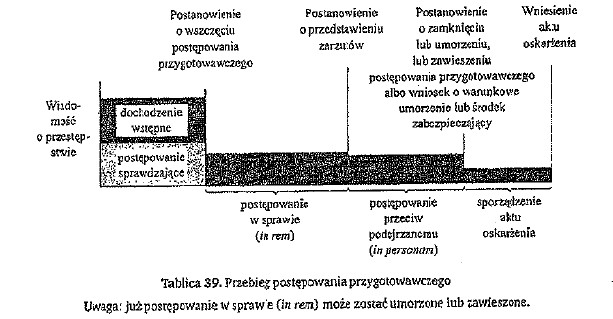 S. Waltoś, Proces karny,  Warszawa 2011, s. 493
Porządek czynności w śledztwie i dochodzeniu
Czynności poprzedzające formalne wszczęcie postępowania przygotowawczego 
czynności sprawdzające (art. 307)
czynności w niezbędnym zakresie (art. 308)
Formalne wszczęcie śledztwa/dochodzenia w sprawie (faza in rem) 
Przedstawienie zarzutów (faza in personam) i modyfikacja zarzutów 
Czynności dowodowe 
Zakończenie postępowania przygotowawczego
Sposoby zakończenia postępowania przygotowawczego  umorzenie (różne wersje) albo skierowanie sprawy do sądu
Wszczęcie postępowania przygotowawczego
Art. 303 k.p.k.
Postępowanie przygotowawcze wszczyna się z urzędu lub na skutek zawiadomienia, jeżeli istnieje uzasadnione podejrzenie popełnienia przestępstwa. 
Postępowanie wszczyna się w sprawie (faza in rem)
organy nie wiedzą jeszcze kto jest podejrzanym, 
zbierają informacje, które pozwoliłyby na postawienie zarzutów konkretnej osobie
Uzasadnione podejrzenie popełnienie przestępstwa to tzw. faktyczna podstawa wszczęcia śledztwa lub dochodzenia
Konieczne jest posiadanie danych, na podstawie których można zasadnie podejrzewać, że miało miejsce przestępstwa
Wszczęcie postępowania przygotowawczego- źródła informacji o przestępstwie
Informacje własne organów procesowych („spostrzeżenia własne”)
Zawiadomienie o możliwości popełnienia przestępstwa
Samooskarżenie
Wiadomości z radia, prasy, telewizji
Wyniki działań operacyjnych 
Anonim 
w przypadku anonimu konieczne jest szczególnie dokładne zweryfikowanie jego treści, jeżeli informacje w nim zawarte w ogóle wydają się wiarygodne
Najmniej „pewne” źródło informacji
Obowiązek zawiadomienia o przestępstwie
SPOŁECZNY
PRAWNY
Art. 304 § 1 – każdy dowiedziawszy się o popełnieniu przestępstwa ściganego z urzędu ma społeczny obowiązek zawiadomić o tym prokuratora lub Policję 
Za naruszenie społecznego obowiązku zawiadomienia o przestępstwie nie ponosi się odpowiedzialności prawnej
Szczególna postać obowiązku zawiadomienia o przestępstwie; naruszenie wiąże się z ponoszeniem odpowiedzialności karnej (lub dyscyplinarnej).
Dotyczy: 
art. 304 § 2 –instytucji państwowych i samorządowych, które w związku ze swoją działalnością dowiedziały się o popełnieniu przestępstwa 
art. 240 § 1 k.k. – każdy ma prawny obowiązek zawiadomić o przestępstwach wyliczonych w tym przepisie. Są to m.in. ludobójstwo, zdrada, zamach stanu, zabójstwo, bezprawne pozbawienie wolności, przestępstwa o charakterze terrorystycznym
   UWAGA NA:
Art. 240 § 2 – kontratyp „nie popełnia przestępstwa” 
Art. 240 § 3 – klauzula niekaralności „nie podlega karze”
Prawny obowiązek z art. 240 § 1 nie dotyczy także osób z art. 178 k.p.k.
Oprócz niezwłocznego zawiadomienia, instytucje z art. 304 § 2 są obowiązane przedsięwziąć niezbędne czynności do czasu przybycia organu powołanego do ścigania przestępstw lub wydania przez ten organ zarządzenia, aby nie dopuścić do zatarcia śladów i dowodów przestępstwa
Zawiadomienie o przestępstwie
Niezwłocznie po otrzymaniu zawiadomienia o przestępstwie organ powołany do prowadzenia postępowania przygotowawczego jest obowiązany wydać postanowienie o:
LUB
Odmowie wszczęcia
wszczęciu
Jeżeli organ procesowy nie znajduje dostatecznej podstawy (w świetle wymagań z art. 303) do wszczęcia postępowania, ale jednocześnie możliwość popełnienia przestępstwa nie jest wykluczona, k.p.k. dla takich sytuacji przewiduje instytucję czynności sprawdzających – art. 307 k.p.k.
O wszczęciu lub odmowie wszczęcia zawiadamia się osobę lub instytucję państwową, samorządową lub społeczną, która złożyła zawiadomienie o przestępstwie. Jeżeli nie zostaną oni w ciągu 6 tygodni powiadomieni o wydaniu odpowiedniego postanowienia, mogą wnieść zażalenie do prokuratora nadrzędnego albo powołanego do nadzoru nad organem, któremu złożono zawiadomienie.  tzw. skarga na bezczynność
Czynności sprawdzające art. 307
Organy postępowania mogą sprawdzać własne informacje o przypuszczeniu popełnienia przestępstwa albo te, zawarte w zawiadomieniu. 
Czynności sprawdzające wyprzedzają postępowanie karne, ponieważ toczą się przed jego wszczęciem. Powinny być ograniczone do zbadania dopuszczalności wszczęcia śledztwa (dochodzenia). 
Można żądać uzupełnienia danych zawartych w zawiadomieniu o przestępstwie lub dokonać w tym zakresie sprawdzenia faktów. 
Uzupełnienie danych – np. przekazanie dodatkowej informacji
Sprawdzenie faktów – przeprowadzenie rozmów, wywiadów i obserwacji przez Policję
Czynności sprawdzające art. 307
W postępowaniu sprawdzającym nie przeprowadza się dowodu z opinii biegłego ani czynności wymagających spisania protokołu! 
Wyjątek! Art. 307 § 2 i 3  przyjęcie ustnego zawiadomienia o przestępstwie i przesłuchanie w charakterze świadka osoby zawiadamiającej utrwalane w formie protokołu 
Pozostałe czynności nie są protokołowane, nie mają charakteru czynności procesowych a ich wyniki nie nabierają mocy dowodowej w postępowaniu karnym 
Utrwala się je w formie notatek urzędowych (por. art. 143 § 2) 
Czynności sprawdzające powinny być ukończone w ciągu 30 dni. Po tym okresie należy: 
albo wszcząć śledztwo (dochodzenie) albo odmówić wszczęcia
Wszczęcie postępowania przygotowawczego
Poza uzasadnionym podejrzeniem popełnienia przestępstwa niezbędna jest również prawna dopuszczalność ścigania, czyli brak przeszkód prawnych w ściganiu danego czynu
Warunki dopuszczalności procesu  art. 17 § 1 
ważne – na art. 17 § 2 
.Do chwili otrzymania wniosku lub zezwolenia władzy, od których ustawa uzależnia ściganie, organy procesowe dokonują tylko czynności nie cierpiących zwłoki w celu zabezpieczenia śladów i dowodów, a także czynności zmierzających do wyjaśnienia, czy wniosek będzie złożony lub zezwolenie będzie wydane
Zażalenie  - art. 306 §  1 k.p.k.
Wszczęcie postępowania przygotowawczego
Zgodnie z art. 303 (oraz 325e w zw. z art. 303) śledztwo lub dochodzenie mogą zostać wszczęte po wydaniu formalnej decyzji przez organ prowadzący postępowanie. 
Wydaje się postanowienie
Formalne wszczęcie postępowania jest bardzo istotną czynnością. Rozgranicza etap przedprocesowy od procesowego i wskazuje, które czynności organów stanowią już część postępowania karnego
Czynności w niezbędnym zakresie (art. 308)
Wtedy, gdy konieczne jest natychmiastowe wszczęcie postępowania, bezpośrednio po ujawnieniu przestępstwa a zwłoka może skutkować utratą lub zniekształceniem dowodów. 
Faktyczne wszczęcie postępowania przygotowawczego  „papierek” czyli odpowiednie postanowienie zostanie wydane później
W wypadkach niecierpiących zwłoki
W granicach koniecznych dla zabezpieczenia śladów i dowodów przestępstwa przed ich utratą, zniekształceniem lub zniszczeniem 
W przeciwieństwie do czynności sprawdzających, są częścią postępowania przygotowawczego
Czynności w niezbędnym zakresie (art. 308)
Prokurator lub Policja może w każdej sprawie, przed wydaniem postanowienia o wszczęciu śledztwa lub dochodzenia, przeprowadzić w niezbędnym zakresie czynności procesowe, a zwłaszcza dokonać oględzin (w razie potrzeby z udziałem biegłego), przeszukania, czynności wymienionych w art. 74 § 2 pkt. 1 w stosunku do osoby podejrzanej a także przedsięwziąć wobec niej inne niezbędne czynności. 
 Można przesłuchać osobę podejrzaną w charakterze podejrzanego 
Czynności w niezbędnym zakresie mogą być dokonywane tylko w ciągu 5 dni od dnia pierwszej tego rodzaju czynności. Czas trwania śledztwa lub dochodzenia liczy się od dnia pierwszej dokonanej czynności. 
Mają pełną moc dowodową
Po upływie 5 dni należy wydać postanowienie o wszczęciu śledztwa albo o umorzeniu (jeżeli nie istnieje uzasadnione podejrzenie popełnienia przestępstwa).
Czynności sprawdzające a czynności w niezbędnym zakresie
Art. 307 k.p.k.
Art. 308 k.p.k.
Organ nie wie czy wszcząć postępowanie czy nie; sprawdza posiadane informacje. 
Mogą trwać do 30 dni 
- Nie wlicza się do czasu trwania postępowania przygotowawczego
Nie przeprowadza się czynności wymagających spisania protokołu 
wyjątki: art. 307 § 2 i 3 
Nieformalne czynności, utrwalane w formie notatek urzędowych. 
Po zakończeniu czynności sprawdzających wydaje się postanowienie o wszczęciu śledztwa (dochodzenia) albo o odmowie wszczęcia
Faktyczne wszczęcie postępowania przygotowawczego. 
Mogą trwać max. do 5 dni 
Wlicza się do czasu trwania postępowania przygotowawczego
Przeprowadza się czynności, które mają pełną wartość dowodową 
art. 308 § 1 i 2 
Po zakończeniu czynności w niezbędnym zakresie wydaje się postanowienie o wszczęciu śledztwa lub dochodzenia albo postanowienie o umorzeniu śledztwa (dochodzenia).
Umorzenie postępowania mimo że nie zostało ono formalnie wszczęte
Przedstawienie zarzutów
Przekształcenie postępowania z fazy in rem w fazę in personam 
Postępowanie przygotowawcze od chwili przedstawienia zarzutów zaczyna toczyć się przeciwko osobie
Art. 313 § 1 – jeżeli dane istniejące w chwili wszczęcia śledztwa lub zebrane w jego toku uzasadniają dostatecznie podejrzenie, że czyn popełniła określona osoba, sporządza się postanowienie o przedstawieniu zarzutów, ogłasza się je niezwłocznie podejrzanemu i przesłuchuje go, chyba że ogłoszenie postanowienia lub przesłuchanie nie jest możliwe z powodu ukrywania się podejrzanego lub jego nieobecności w kraju.
Przedstawienie zarzutów w śledztwie i dochodzeniu
Śledztwo
Dochodzenie
Zasada  wydaje się postanowienie o przedstawieniu zarzutów (art. 313 § 1) 
Wyjątek  przesłuchanie osoby podejrzanej w charakterze podejrzanego bez uprzedniego wydania postanowienia (art. 308 § 2)
Trzeba wydać „po fakcie” postanowienie o przedstawieniu zarzutów
Zasada  przesłuchanie osoby podejrzanej w charakterze podejrzanego (art. 325g § 1 i 2) nie trzeba wydawać postanowienia 
Wyjątek  jeżeli podejrzany jest tymczasowo aresztowany, konieczne jest wydanie postanowienia o przedstawieniu zarzutów
Przedstawienie zarzutów
W uzasadnieniu postanowienia o przedstawieniu zarzutów należy wskazać jakie fakty i dowody zostały przyjęte za podstawę zarzutów. 
Uzasadnienie nie może być ogólnikowe. Tylko znajomość faktów i dowodów, które – zdaniem organów procesowych – są wystarczające dla skierowania postępowania przeciwko konkretnej osobie pozwala jej na podjęcie realnej i efektywnej obrony. 
Przejaw jawności wewnętrznej postępowania przygotowawczego. 
Od chwili przedstawienia zarzutów określona osoba staje się stroną postępowania przygotowawczego, z czym wiąże się szereg korzyści, ale również ciężarów procesowych. 
Najważniejsze - formalnie od chwili przedstawienia zarzutów podejrzanemu przysługuje prawo do obrony
Przedstawienie zarzutów
Czynność przedstawienia zarzutów składa się z 4 etapów:
Sporządzenia postanowienia 
Ogłoszenia go podejrzanemu 
Pouczenia go o prawach i obowiązkach – art. 300 § 1 i 313 § 3
Art. 313 § 2 – prawo do żądania ustnego uzasadnienia stawianych zarzutów oraz prawo do otrzymania pisemnego uzasadnienia zarzutów w ciągu 14 dni od dnia zgłoszenia takiego żądania
Ustnego podania podstaw zarzutów można żądać do momentu zaznajomienia się z materiałami postępowania przygotowawczego – art. 321 
Przesłuchania go 
Podejrzany może skorzystać z prawa do odmowy składania wyjaśnień. Przesłuchanie może ograniczyć się jedynie np. do jego oświadczenia co do zrozumienia przedstawionych mu zarzutów i powołania się na prawo do nieskładania wyjaśnień. Może też oświadczyć, że złoży wyjaśnienia, ale jedynie w obecności swojego obrońcy. 

Wszystkie czynności muszą następować bezpośrednio po sobie, we wskazanej kolejności 
W sytuacji wskazanej w art. 308 § 2 treść zarzutu wpisuje się do protokołu przesłuchania
Przedstawienie zarzutów
Co powinno zawierać postanowienie o przedstawieniu zarzutów? 
Wskazanie podejrzanego 
Dokładne określenie zarzucanego mu czynu 
tj. czasu, miejsca i okoliczności jego popełnienia, i to w taki sposób, aby wykazać, że wypełnia on znamiona określonego przestępstwa
Kwalifikację prawną czynu

Opis czynu + kwalifikacja prawna = zarzut

Uzasadnienie postanowienia o przedstawieniu zarzutów sporządza się na żądanie podejrzanego. O tym uprawnieniu należy go pouczyć
Przedstawienie zarzutów
Instytucja przedstawienia zarzutów ma charakter gwarancyjny. Ma zapobiegać sytuacjom, w których organy procesowe  taktycznie odwlekają moment formalnego przekształcenia postępowania w sprawie w postępowanie przeciwko osobie. 
„Nie ponosi odpowiedzialności karnej na podstawie art. 233 § 1 k.k. osoba, która przesłuchana została w charakterze świadka wbrew wynikającemu z art. 313 § 1 k.p.k. nakazowi przesłuchania jej jako podejrzanego.”  uchwała SN z dnia 26 kwietnia 2007 r. 
 Uchwała została wydana w związku z niedopuszczalną – w świetle art. 313 – praktyką, gdzie organy ścigania, mimo że dysponowały wystarczającymi dowodami, uzasadniającymi przedstawienie zarzutów konkretnej osobie, wzywały ją na przesłuchanie w charakterze świadka. 
Określenie zarzucanego czynu gwarantuje również podejrzanemu, że postępowanie będzie przebiegało w wytyczonych w ten sposób granicach. 
Zarzut z 313 § 1 (ewentualnie później zmodyfikowany) zakreśla ramy postępowania. Szczególnie ważne jest dokładne określenie czynu zarzucanego podejrzanemu. Całe postępowanie może toczyć się wyłącznie w związku z tym zachowaniem
Modyfikacja zarzutów – art. 314
Jeżeli w toku śledztwa okaże się, że podejrzanemu należy zarzucić:
czyn nieobjęty uprzednio postanowienie o przedstawieniu zarzutów (rozszerzenie lub uzupełnienie zarzutów);
czyn w zmienionej w istotny sposób postaci;
takie zmiany, które wiążą się z istotą czynu, przedmiotem ochrony, przedmiotem zamachu, rodzajem czynności wykonawczej, a także datą, czasem i miejscem przestępstwa, rodzajem i rozmiarem szkody czy osobą pokrzywdzonego, mając wpływ na odpowiedzialność karną podejrzanego
Lub też, że: 
czyn należy zakwalifikować z surowszego przepisu 
Wydaje się niezwłocznie nowe postanowienie, ogłasza się je podejrzanemu i przesłuchuje go. 

Podejrzany może żądać podania ustnie podstaw zarzutów oraz żądać sporządzenia pisemnego uzasadnienia w terminie 14 dni, o czym należy go pouczyć
Zawieszenie postępowania
Art. 22 – gdy zachodzi długotrwała przeszkoda uniemożliwiająca prowadzenie postępowania, w szczególności: 
Nie można ująć oskarżonego
Nie może on brać udziału w postępowaniu z powodu choroby psychicznej lub innej ciężkiej choroby 
Na postanowienie o zawieszeniu postępowania przysługuje zażalenie 
W czasie zawieszenia postępowania należy dokonać odpowiednich czynności w celu zabezpieczenia dowodów przed ich utratą lub zniekształceniem. 
Organ uprawniony do wydania postanowienia o zawieszeniu: 
W śledztwie  prokurator lub inny organ 
Konieczne zatwierdzenie przez prokuratora 
W dochodzeniu  Policja lub prokurator jeżeli prowadzi dochodzenie
Konieczne zatwierdzenie przez prokuratora (art. 325e § 2 k.p.k.)
Czynności związane z zakończeniem postępowania przygotowawczego
Organy procesowe w toku śledztwa (dochodzenia) zmierzają do realizacji celów określonych w art. 297 § 1. Jeżeli dojdą one do wniosku, że zgromadzone materiały są wystarczające do zamknięcia śledztwa – na wniosek podejrzanego lub obrońcy lub o końcowe zaznajomienie się z materiałami postępowania – powiadamia się wnioskującego o możliwości przejrzenia akt i wyznacza termin do zapoznania się z nimi. 
Końcowe zaznajomienie z aktami postępowania  czynność FAKULTATYWNA 
Stronę, obrońcę lub pełnomocnika poucza się o prawie do składnia wniosków dowodowych w terminie 3 dni od dnia zapoznania się z materiałami postępowania. 
w tym kontekście ważne uprawnienie pokrzywdzonego z art. 156 § 5 – jak ma inaczej złożyć wnioski dowodowe, jeżeli nie wie co jest w aktach sprawy?
Pouczenie odnotowuje się w protokole końcowego zapoznania z aktami sprawy.
Czynności związane z zakończeniem postępowania przygotowawczego
Nieusprawiedliwione niestawiennictwo podejrzanego lub obrońcy w wyznaczonym terminie mimo prawidłowego doręczenia im zawiadomienia nie tamuje dalszego postępowania. 
Usprawiedliwiona nieobecność – art. 117 
Zasady doręczania pism procesowych – 129 – 142. 
niestawiennictwo nie będzie np. tamowało czynności w postaci wydania postanowienia o zamknięciu śledztwa
Termin zapoznania się podejrzanego i obrońcy z materiałami śledztwa (dochodzenia) powinien być tak wyznaczony, aby od dnia doręczenia zawiadomienia upłynęło co najmniej 7 dni.
Czynności związane z zakończeniem postępowania przygotowawczego
Art. 321 § 5  Jeżeli nie zachodzi potrzeba uzupełnienia śledztwa, wydaje się postanowienie o jego zamknięciu. 
Postanowienie o zamknięciu śledztwa wydaje prokurator. Od tej daty liczony jest termin do sporządzenia aktu oskarżenia. 
Wydanie tego postanowienia nie jest konieczne, jeżeli:
Postępowanie jest umarzane – art. 322 § 1 
W dochodzeniu – chyba że podejrzany jest tymczasowo aresztowany
O wydaniu postanowienia o zamknięciu śledztwa zawiadamia się podejrzanego i jego obrońcę.
Umorzenie postępowania przygotowawczego – „zwykłe” (art. 322)
jeżeli postępowanie nie dostarczyło podstaw do wniesienia aktu oskarżenia i nie zachodzą warunki określone w art. 324 (skierowanie do sądu wniosku o umorzenie postępowania wobec sprawcy, który popełnił przestępstwo w stanie niepoczytalności i orzeczenie środków zabezpieczających) umarza się śledztwo (lub dochodzenie) bez konieczności uprzedniego zapoznania z materiałami postępowania i jego zamknięcia. 

Postanowienie o umorzeniu musi zawierać:
określenie czynu, którego postępowanie dotyczyło,
określenie kwalifikacji prawnej czynu,
określenie podstawy i przyczyny umorzenia, a więc wskazanie przepisu prawnego, na podstawie którego dochodzi do umorzenia, 
a jeżeli następuje w postępowaniu, w którym występuje już podejrzany, także  imię i nazwisko podejrzanego oraz - w razie potrzeby - inne dane o jego osobie o charakterze indentyfikacyjnym.
Umorzenie postępowania przygotowawczego – „zwykłe” (art.322)
Prokurator 
Inny organ prowadzący postępowanie
Postanowienie wymaga wtedy zatwierdzenia przez prokuratora
Prokurator – jeżeli prowadzi dochodzenie 
Policja (inny uprawniony organ)
Wymagane zatwierdzenie przez prokuratora
Umorzenie postępowania przygotowawczego – „zwykłe”
Przesłanki umorzenia: 
Postępowanie nie dostarczyło podstaw do wniesienia aktu oskarżenia i nie istnieją podstawy do zastosowania środków zabezpieczających. 

Zachodzi negatywna przesłanka procesowa – art. 17 § 1 
Art. 11 § 1 – tzw. umorzenie absorpcyjne 
Inna podstawa np. abolicja, art. 9 ustawy o świadku koronnym 

Umorzenie postępowania może nastąpić zarówno w fazie in rem jak i in personam 
Istotne konsekwencje prawne w zależności od stadium postępowania, w którym doszło do umorzenia 
Por. art. 327 § 1 i 2 oraz 328
Umorzenie postępowania
W razie umorzenia śledztwa prokurator wydaje postanowienie co do dowodów rzeczowych 
Por. art. 230 – 233
Na postanowienie co do dowodów rzeczowych przysługuje zażalenie podejrzanemu, pokrzywdzonemu i osobie, której określone przedmioty odebrano lub która zgłosiła do nich roszczenie
Po uprawomocnieniu się postanowienia o umorzeniu, w razie istnienia podstaw określonych w art. 45a k.k. lub art. 43 § 1 i 2 oraz art. 47 § 4 k.k.s. występuje do sądu z wnioskiem o orzeczenie przepadku. 
Jeżeli umorzenie następuje z powodu niewykrycia sprawcy wniosek o orzeczenie przepadku może być skierowany tylko wtedy, gdy przepis szczególny dopuszcza taką możliwość.
Tzw. umorzenie rejestrowe
Szczególny sposób zakończenia dochodzenia  niedopuszczalny w śledztwie
Art. 325f 
Jeżeli dane uzyskane w toku czynności w niezbędnym zakresie (art. 308 § 1) lub dochodzenia prowadzonego przez okres co najmniej 5 dni nie stwarzają dostatecznych podstaw do wykrycia sprawcy w drodze dalszych czynności procesowych, można wydać postanowienie o umorzeniu dochodzeniu i wpisaniu sprawy do rejestru przestępstw. 
Postanowienie nie wymaga zatwierdzenia prokuratora 
Po wydaniu postanowienia o umorzeniu rejestrowym Policja prowadzi dalsze czynności w celu wykrycia sprawcy i uzyskania dowodów 
Czynności pozaprocesowe, prowadzone na podstawie odrębnych przepisów (m.in. ustawy o Policji)
Jeżeli zostaną ujawnione dane pozwalające na wykrycie sprawcy, Policja wydaje postanowienie o podjęciu na nowo dochodzenia. 
Zawiadamia się osoby, instytucje państwowe, samorządowe lub społeczne, które złożyły zawiadomienie o popełnieniu przestępstwa oraz ujawnionego pokrzywdzonego. 
Nie trzeba zawiadamiać prokuratora o podjęciu na nowo „rejestrowo” umorzonego dochodzenia 
Art. 325f § 3  nie stosuje się art. 327 § 1 
Podjęcie na nowo rejestrowo umorzonego dochodzenia to wyjątek od zasad dotyczących podejmowania na nowo postępowania przygotowawczego określonych w art. 327 § 1
Umorzenie postępowania – uprawnienia stron (i innych osób)
O umorzeniu zawiadamia się osobę lub instytucję państwową, samorządową lub społeczną, która złożyła zawiadomienie o przestępstwie, ujawnionego pokrzywdzonego oraz podejrzanego  
Na postanowienie o umorzeniu śledztwa (dochodzenia) przysługuje zażalenie:
Stronom 
Instytucji państwowej lub samorządowej, która złożyła zawiadomienie o przestępstwie 
Osobie, która złożyła zawiadomienie o przestępstwie określonym w art. 228 – 231, 233, 235, 236, 245, 270 – 277, 278 – 294 k.k. lub art. 296 – 306 k.k. jeżeli postępowanie karne wszczęto w wyniku jej zawiadomienia a wskutek przestępstwa doszło do naruszenia jej praw
M.in. Przestępstwa przeciwko wiarygodności dokumentów, składanie fałszywych zeznań, przestępstwa korupcyjne 
„pośrednio pokrzywdzony” 
Osobom uprawnionym do wniesienia zażalenia przysługuje prawo przejrzenia akt postępowania (art. 306 § 1b  nie ma ograniczeń z art. 156 § 5)
Umorzenie postępowania – uprawnienia stron (innych osób)
Zażalenie wnosi się w terminie 7 dni od dnia otrzymania postanowienia o umorzeniu do sądu powołanego do rozpoznania sprawy w I instancji za pośrednictwem prokuratora prowadzącego lub nadzorującego śledztwo (dochodzenie). 
Jeżeli nie uwzględni zażalenia – kieruje je do sądu. 
Sąd może: 
Utrzymać w mocy postanowienie
Uchylić postanowienie o umorzeniu i przekazać sprawę do dalszego prowadzenia 
Uchylając postanowienie o umorzeniu sąd wskazuje powody uchylenia a w miarę możliwości także okoliczności, które należy wyjaśnić lub czynności, które należy przeprowadzić. 
Wskazania sądu są wiążące dla organu postępowania przygotowawczego
Taka sama procedura przy zaskarżaniu postanowienia o odmowie wszczęcia postępowania!  
Jeżeli organ nadal nie znajduje postaw do wniesienia aktu oskarżenia, wydaje ponownie postanowienie o umorzeniu postępowania lub odmowie jego wszczęcia, pokrzywdzony, który wcześniej zaskarżył postanowienie (wykorzystał uprawnienia z art. 306 § 1 i 1a może wnieść do sądu subsydiarny akt oskarżenia. 
Należy pokrzywdzonego pouczyć o prawie wniesienia subsydiarnego aktu oskarżenia.
Subsydiarny akt oskarżenia
Art. 55 § 1 
W razie powtórnego wydania postanowienia o odmowie wszczęcia lub umorzeniu postępowania w wypadku, o którym mowa w art. 330 § 2, pokrzywdzony może w terminie miesiąca od doręczenia mu zawiadomienia o postanowieniu wnieść akt oskarżenia do sądu dołączając po jednym odpisie dla każdego oskarżonego oraz dla prokuratora. 
Termin prekluzyjny 
ma charakter gwarancyjny dla domniemanego sprawcy przestępstwa 
Akt oskarżenia wniesiony przez pokrzywdzonego powinien być sporządzony i podpisany przez pełnomocnika. 
Warunki formalne subsydiarnego aktu oskarżenia – art. 332 i 333 § 1 
Pokrzywdzony może złożyć wniosek o wyznaczenie pełnomocnika z urzędu, który sporządzi akt oskarżenia 
Miesięczny termin z art. 55 § 1 ulega zawieszeniu na czas rozpoznania wniosku o przyznanie pomocy prawnej z urzędu. 
W przypadku wyznaczenia pełnomocnika z urzędu termin do dokonania czynności procesowej przez wyznaczonego przedstawiciela procesowego rozpoczyna bieg od daty doręczenia mu postanowienia lub zarządzenia o tym wyznaczeniu
Subsydiarny akt oskarżenia
Subsydiarny akt oskarżenia wnosi się w sprawach ściganych z oskarżenia publicznego 
To nadal publiczny akt oskarżenia (skarga publiczna) tylko, że wnoszony przez inny podmiot 
„Przyznanie uprawnienia pokrzywdzonemu do działania zamiast oskarżyciela publicznego na podstawie art. 55 § 1 k.p.k. ma na celu przeciwdziałanie prokuratorskiemu oportunizmowi i zapewnienie pokrzywdzonemu możliwości realizacji jego uprawnień wynikających z faktu bezpośredniego naruszenia lub zagrożenia jego dobra prawnego przez przestępstwo w sytuacji, w której oskarżyciel publiczny nie działa, a istnieje uzasadnione podejrzenie, że do takiego naruszenia doszło. Prawo pokrzywdzonego do złożenia zażalenia na postanowienie prokuratora o odmowie wszczęcia postępowania lub o umorzeniu postępowania przygotowawczego i rozpoznanie tego zażalenia przez sąd prowadzi do „wymuszenia” dodatkowych czynności na prokuraturze, co skutkować może zmianą stanowiska prokuratury i wniesieniem aktu oskarżenia”
Wyrok TK z dnia 2 kwietnia 2001 r., sygn. SK 10/00
Subsydiarny akt oskarżenia – procedura wnoszenia
Skierowanie sprawy do sądu
Skarga oskarżyciela  
Zasada skargowości – art. 14 § 1  wszczęcie postępowania sądowego następuje na żądanie uprawnionego oskarżyciela publicznego lub innego uprawnionego podmiotu
Obowiązek oskarżyciela publicznego – art. 10 § 1 k.k. (zasada legalizmu)
Oskarżycielem przed wszystkimi sądami jest prokurator 
Inny organ może być uprawniony do pełnienia funkcji oskarżyciela publicznego na mocy przepisów szczególnych – konieczne dokładne określenie zakresu uprawnień nieprokuratorskich organów upoważnionych do wniesienia aktu oskarżenia 
M.in. Inspekcja Handlowa, Państwowa Inspekcja Sanitarna, urzędy skarbowe i inspektorzy kontroli skarbowej, Prezes Urzędu Komunikacji Elektronicznej
Inne uprawnione podmioty to m.in. pokrzywdzony, który wnosi subsydiarny akt oskarżenia
 subsydiarny akt oskarżenia  wcześniejsze slajdy
Skierowanie sprawy do sądu
Podstawową formą jest wniesienie przez oskarżyciela publicznego aktu oskarżenia 
Inne skargi to: 
Wniesienie wniosku z art. 335 § 1 (samoistny wniosek o skazanie bez rozprawy)
Wniesienie wniosku o warunkowe umorzenie postępowania 
Wniesienie wniosku o umorzenie postępowania i zastosowanie środków zabezpieczających 
Wniosek o rozpoznanie sprawy w trybie przyspieszonym
Akt oskarżenia
W ciągu 14 dni od daty zamknięcia śledztwa lub od dnia otrzymania aktu oskarżenia sporządzonego przez Policję w dochodzeniu, prokurator sporządza akt oskarżenia lub zatwierdza akt oskarżenia sporządzony przez Policję i wnosi go do sądu 
Chyba że podejmuje inną decyzję i sam wydaje postanowienie o umorzeniu, zawieszeniu albo uzupełnieniu śledztwa lub dochodzenia
Organy z art. 325d mogą wnieść akt oskarżenia bezpośrednio do sądu
Gdy podejrzany jest tymczasowo aresztowany  akt oskarżenia wnosi się w terminie 7 dni 
Terminy instrukcyjne, ale powinny zostać zachowane ze względu na sprawny tok postępowania.
Akt oskarżenia
Warunki formalne  119 + 332 + 333
Oprócz ogólnych warunków pisma procesowego (art. 119) akt oskarżenia powinien zawierać (art. 332):
Imię i nazwisko oskarżonego, inne dane o jego osobie, dane o zastosowaniu środka zapobiegawczego oraz zabezpieczenia majątkowego 
Dokładne określenie zarzucanego oskarżonemu czynu ze wskazaniem czasu, miejsca, sposobu i okoliczności jego popełnienia oraz skutków, a zwłaszcza wysokości powstałej szkody
Wskazanie, że czyn został popełniony w warunkach wymienionych w art. 64 lub 65 k.k. albo 37 § 1 k.k.s. (recydywa) 
Wskazanie przepisów ustawy karnej, pod które zarzucany czyn podpada
Wskazanie sądu właściwego do rozpoznania sprawy i trybu postępowania
Do aktu oskarżenia należy dołączyć uzasadnienie, gdzie wskazuje się fakty i dowody, na których opiera się oskarżenie oraz podstawę prawną oskarżenia a także – okoliczności, na które powołuje się oskarżony w swojej obronie. 
W dochodzeniu – uzasadnienie aktu oskarżenia fakultatywne.
Akt oskarżenia
Akt oskarżenia powinien także zawierać:
1) listę osób, których wezwania oskarżyciel żąda;
2) wykaz innych dowodów, których przeprowadzenia na rozprawie głównej domaga się oskarżyciel.
§  2. Prokurator może wnieść o zaniechanie wezwania i odczytanie na rozprawie zeznań świadków przebywających za granicą lub mających stwierdzić okoliczności, którym oskarżony w wyjaśnieniach swych nie zaprzeczył, a okoliczności te nie są tak doniosłe, aby konieczne było bezpośrednie przesłuchanie świadków na rozprawie. Nie dotyczy to osób wymienionych w art. 182
Akt oskarżenia
Prokurator może także dołączyć do aktu oskarżenia wniosek o orzeczenie wobec podmiotu zobowiązanego określonego w art. 91a k.p.k. zwrotu korzyści majątkowej albo jej równowartości uprawnionemu podmiotowi lub orzeczenie przepadku świadczenia albo jego równowartości na rzecz Skarbu Państwa.
Wniosek powinien zawierać uzasadnienie.
O złożeniu wniosku prokurator zawiadamia podmiot zobowiązany i podmiot uprawniony określone w art. 91a k.p.k. oraz poucza te podmioty o treści przepisów art. 91a k.p.k., art. 415a k.p.k. i art. 444 § 2 k.p.k.
Akt oskarżenia
Wraz z aktem oskarżenia do sądu przesyła się materiały zebrane w postępowaniu przygotowawczym wraz z załącznikami – całość akt
1) załącznik adresowy do akt sprawy;
2) po jednym odpisie tego aktu dla każdego oskarżonego, a w przypadku określonym w art. 335 § 2 także dla każdego pokrzywdzonego.
art. 334 §  3. O przesłaniu aktu oskarżenia do sądu oraz o treści przepisów art. 343 i art. 343a oskarżyciel publiczny zawiadamia oskarżonego i ujawnionego pokrzywdzonego, a także osobę lub instytucję, która złożyła zawiadomienie o przestępstwie. Pokrzywdzonego należy pouczyć o treści przepisu art. 49a, a także o prawie do złożenia oświadczenia o działaniu w charakterze oskarżyciela posiłkowego.
Akt oskarżenia
Do aktu oskarżenia można dołączyć wniosek z art. 335 § 2 – wniosek o skazanie bez rozprawy. 
Prokurator może dołączyć do aktu oskarżenia wniosek o wydanie na posiedzeniu wyroku skazującego i orzeczenie uzgodnionych z oskarżonym kar lub innych środków przewidzianych za zarzucany mu występek, uwzględniających też prawnie chronione interesy pokrzywdzonego. 
Przesłanki: 
okoliczności popełnienia przestępstwa i wina oskarżonego nie budzą wątpliwości,
oświadczenia dowodowe złożone przez oskarżonego nie są sprzeczne z dokonanymi ustaleniami, 
postawa oskarżonego wskazuje, że cele postępowania zostaną osiągnięte. 
Do wniosku stosuje się odpowiednio przepisy § 1 zdanie piąte i § 3 zdanie drugie. Do aktu oskarżenia nie stosuje się przepisów art. 333 § 1 i 2.
pamiętać o trybie rozpoznaniu wniosku –  art. 343!
Art. 335 § 1 – samoistny wniosek o skazanie bez rozprawy
oskarżony przyznaje się do winy
w świetle jego wyjaśnień okoliczności popełnienia przestępstwa i wina nie budzą wątpliwości,
jego postawa oskarżonego wskazuje, że cele postępowania zostaną osiągnięte, 
można zaniechać przeprowadzenia dalszych czynności. 
Jeżeli zachodzi potrzeba oceny wiarygodności złożonych wyjaśnień, czynności dowodowych dokonuje się jedynie w niezbędnym do tego zakresie. 
W każdym jednak wypadku, jeżeli jest to konieczne dla zabezpieczenia śladów i dowodów przestępstwa przed ich utratą, zniekształceniem lub zniszczeniem, należy przeprowadzić w niezbędnym zakresie czynności procesowe, a zwłaszcza dokonać oględzin, w razie potrzeby z udziałem biegłego, przeszukania lub czynności wymienionych w art. 74 § 2 pkt 1 w stosunku do osoby podejrzanej, a także przedsięwziąć wobec niej inne niezbędne czynności, nie wyłączając pobrania krwi, włosów i wydzielin organizmu. 
Prokurator, zamiast z aktem oskarżenia, występuje do sądu z wnioskiem o wydanie na posiedzeniu wyroku skazującego i orzeczenie uzgodnionych z oskarżonym kar lub innych środków przewidzianych za zarzucany mu występek, uwzględniających również prawnie chronione interesy pokrzywdzonego. 
Uzgodnienie może obejmować także wydanie określonego rozstrzygnięcia w przedmiocie poniesienia kosztów procesu.
Skierowanie wniosku z art. 335 § 1 zamiast aktu oskarżenia – skazanie bez rozprawy
Nowa instytucja wprowadzona ustawą z dnia 20 lutego 2015 r. 
Interesujące rozwiązanie jeżeli porówna się treść § 1 i 2. 
Przesłanki: 
Przyznanie się; 
Oświadczenia w świetle ustalonych okoliczności sprawy nie budzą wątpliwości;
Postawa oskarżonego wskazuje, że cele postępowania zostaną osiągnięte.
Wniosek o warunkowe umorzenie postępowania
Art. 336 k.p.k. 
Wniosek o warunkowe umorzenie postępowania zastępuje akt oskarżenia 
Przesłanki warunkowego umorzenia postępowania – art. 66 k.k. 
Warunki formalne wniosku – 119 + 332 §  1 pkt. 1, 2 i 4 -6. 
Imię i nazwisko oskarżonego, inne dane o jego osobie, dane o zastosowaniu środka zapobiegawczego oraz zabezpieczenia majątkowego 
Dokładne określenie zarzucanego oskarżonemu czynu ze wskazaniem czasu, miejsca, sposobu i okoliczności jego popełnienia oraz skutków, a zwłaszcza wysokości powstałej szkody
Wskazanie przepisów ustawy karnej, pod które zarzucany czyn podpada
Wskazanie sądu właściwego do rozpoznania sprawy i trybu postępowania
Uzasadnienie można ograniczyć do wskazania dowodów świadczących o tym, że wina oskarżonego nie budzi wątpliwości oraz wskazać na okoliczności, które przemawiają za warunkowym umorzeniem. 
Prokurator może wskazać proponowany okres próby, obowiązki, które należy nałożyć na oskarżonego i stosownie do okoliczności wnioski co do dozoru
Dołącza się listę ujawnionych osób pokrzywdzonych 
Wniosek o warunkowe umorzenie można złożyć bez wiedzy oskarżonego. Z perspektywy ekonomii postępowania zasadne byłoby jednak poinformować go o chęci warunkowego umorzenia postępowania. Oskarżony może nie zgodzić się na warunkowe umorzenie, wtedy prokurator musi uzupełnić wniosek o warunkowe umorzenie m.in. o listę dowodów, których przeprowadzenia domaga się na rozprawie.
Wniesienie wniosku o umorzenie postępowania i orzeczenie środków zabezpieczających
Jeżeli zostanie ustalony, że podejrzany dopuścił się czynu w stanie niepoczytalności, a istnieją podstawy do zastosowanie środków zabezpieczających, prokurator po zamknięciu śledztwa kieruje sprawę do sądu z wnioskiem o umorzenie postępowania i zastosowanie środków zabezpieczających.
O przekazaniu wniosku do sądu informuje się ujawnionego pokrzywdzonego. 
Sąd rozstrzyga o umorzeniu postępowania ewentualnie – jeżeli nie widzi podstaw – przekazuje sprawę prokuratorowi do dalszego prowadzenia.